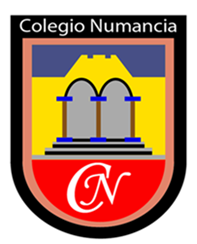 Matemáticas4° Básico
Tema : Comparación de Números 
Profesora : Lorena Gómez  C
Objetivo
Comparar y ordenar  números  hasta el 10 000..
Ruta de Aprendizaje
Objetivo
Contenido
Activar conocimiento
Ejercitación
Cierre
Pregunta 5 página 13 del Libro
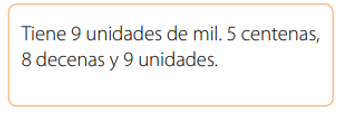 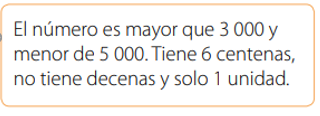 Desarrolla Página 15 Cuaderno de actividades color gris
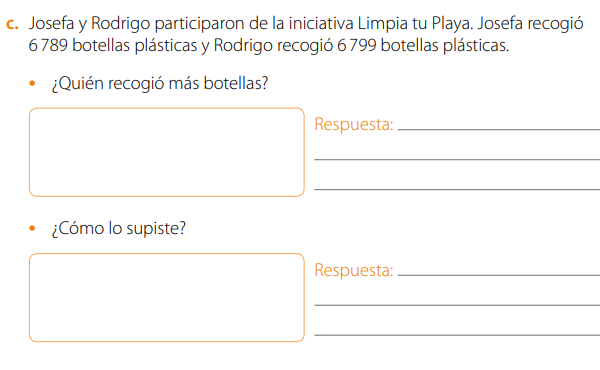 J= 6 789
R= 6 799
Comparé los números de las decenas .
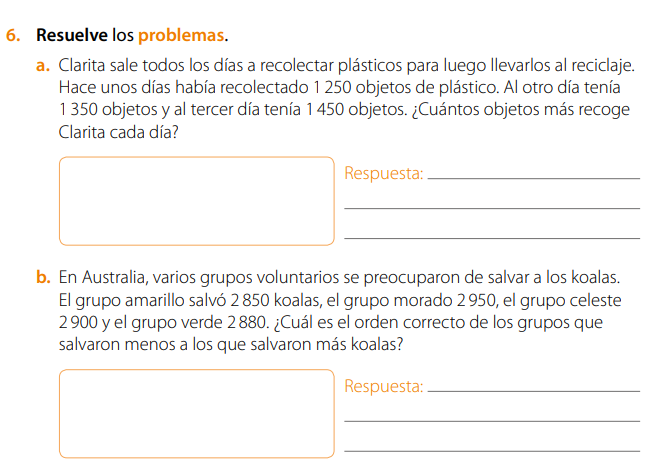 1250-1350- 1450
A= 2850
M=2950
C= 2900
V= 2880
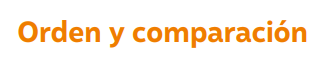 La agrupación A plantará 8 490 árboles y la agrupación B 8 510. ¿Cuál agrupación plantará menos árboles?
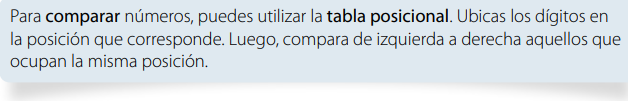 A
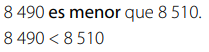 B
Comparo de izquierda a derecha
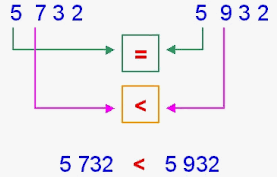 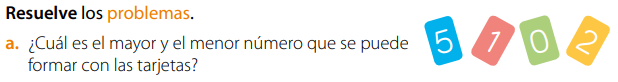 Signos
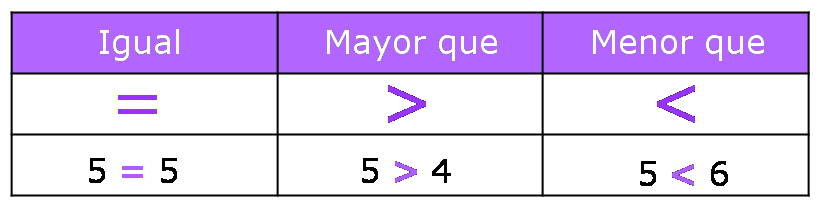 Siempre el signo abrirá  para la cantidad mayor  y estará cerrado  para el número menor
Completa la página 14 del cuaderno de actividades color gris
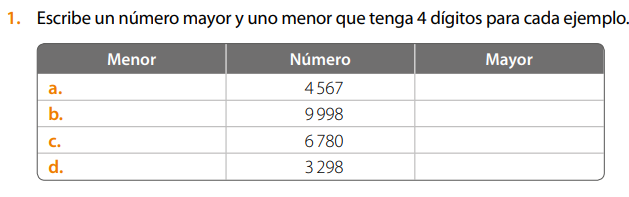 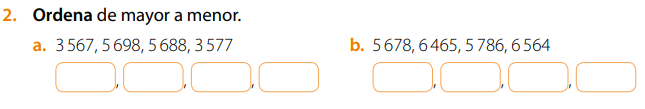 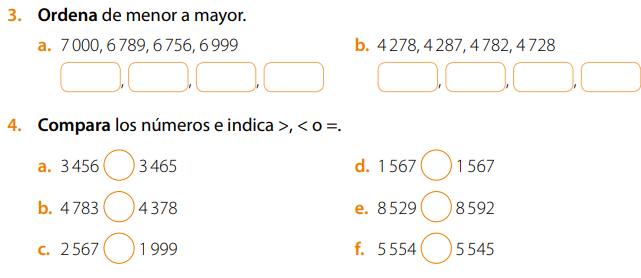